G03-H-Slider-Activity-014
Topic 1 | Page 1
Truth and cliche
<write voice over text here>
Respect is a two-way concept.
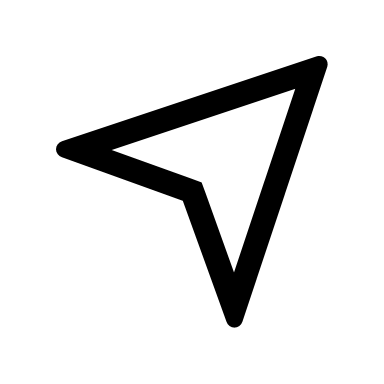 “if you want to get it, you’ve got to give it.”
Better and fair
Show me How
Play by The Rules
Background image ID <>
Button Text 1

Contrary to popular belief, Lorem Ipsum is not simply random text. It has roots in a piece of classical Latin literature from 45 BC, making it over 20 years old.
CLOSE
<write voice over text here>
Button Text 2

Contrary to popular belief, Lorem Ipsum is not simply random text. It has roots in a piece of classical Latin literature from 45 BC, making it over 20 years old.
CLOSE
<include graphic notes here>